МУНИЦИПАЛЬНОЕ ОБРАЗОВАНИЕ ТАЗОВСКИЙ РАЙОН
Муниципальное казённое дошкольное образовательное учреждение
детский сад «Рыбка»
ул. Колхозная, д. 21, Тазовский район,  п. Тазовский, Ямало-Ненецкий автономный округ, 
629350, тел./факс (34940) 2 01 12,, E-mail: mdou_ds_rybka1@mail.ru
Предметно-развивающая среда музыкального зала
ДЛЯ ДЕТЕЙ РАННЕГО, ДОШКОЛЬНОГО ВОЗРАСТА  
С ОБЩИМ ФИЗИЧЕСКИМ РАЗВИТИЕМ И ДЕТЕЙ ОВЗ 



п. Тазовский, 2019
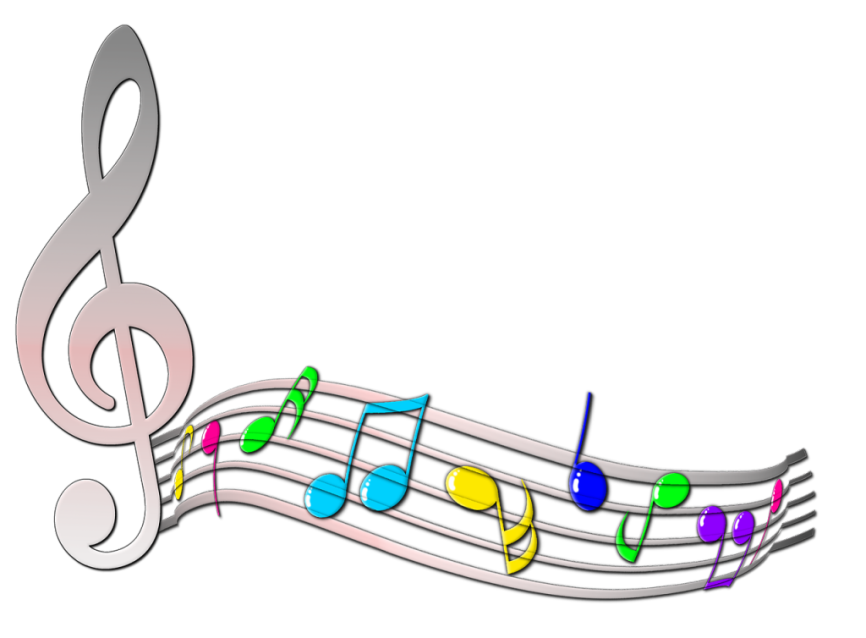 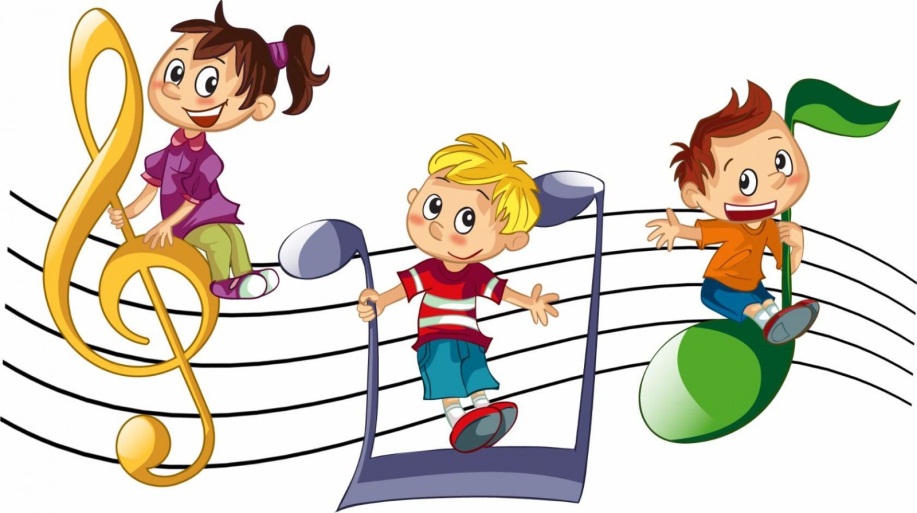 Декорации
Ширма для кукольного театра
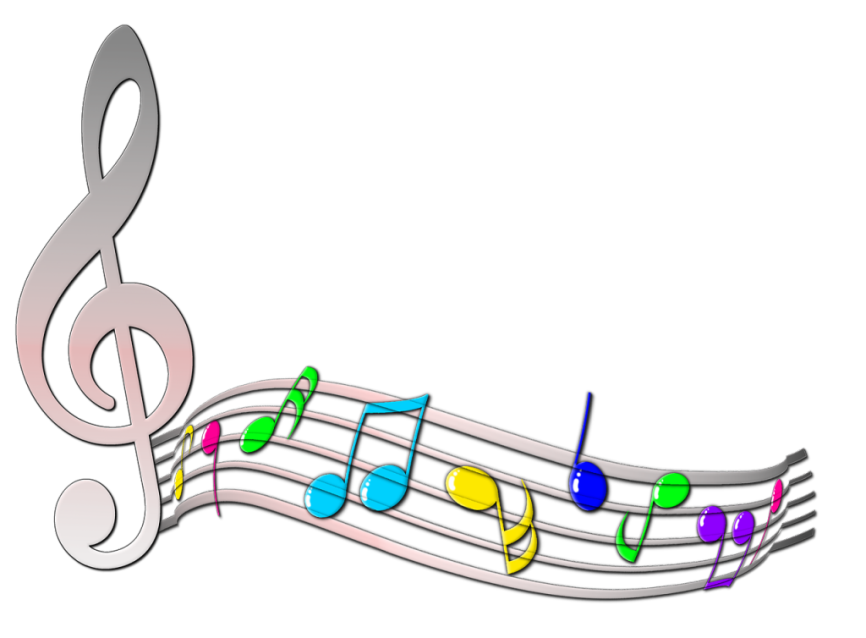 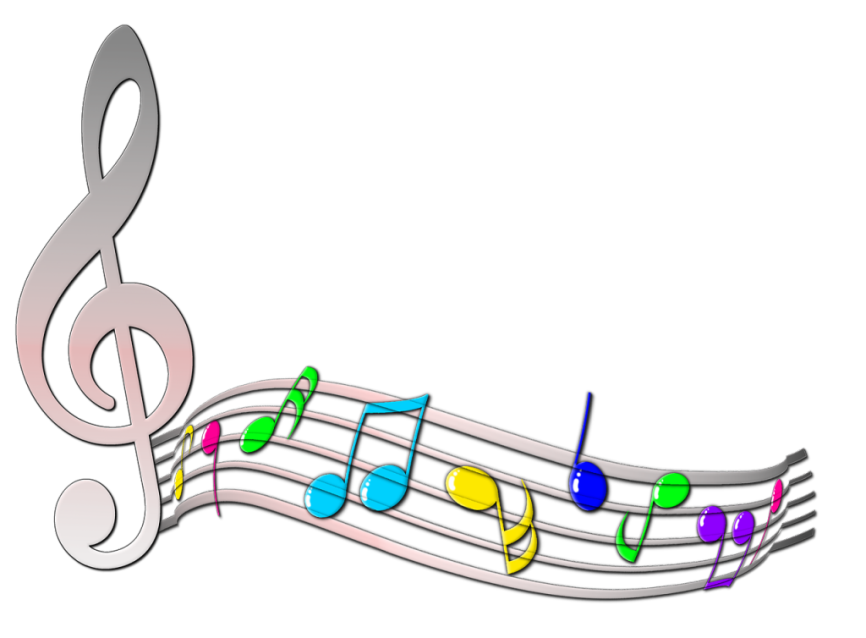 Цифровое пианино
Проектор
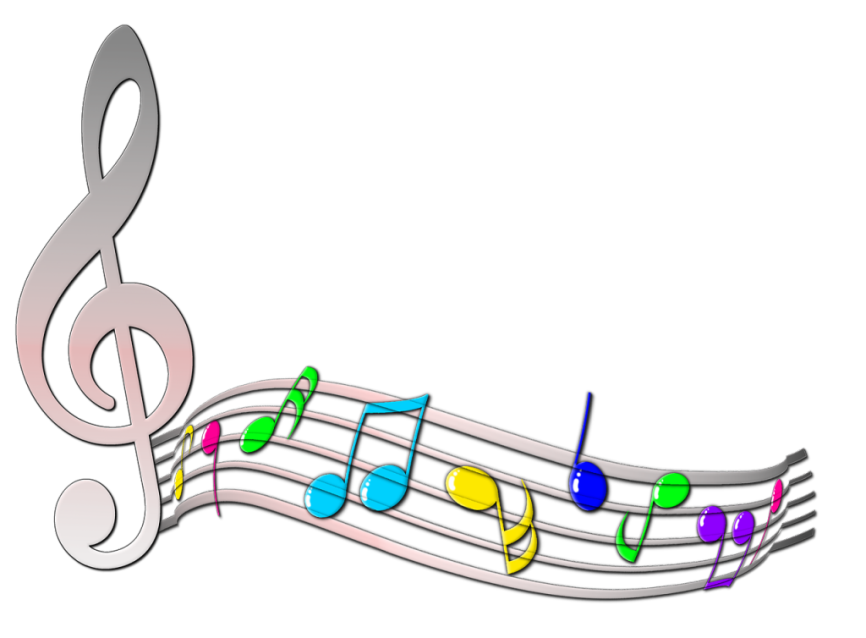 Музыкальный центр
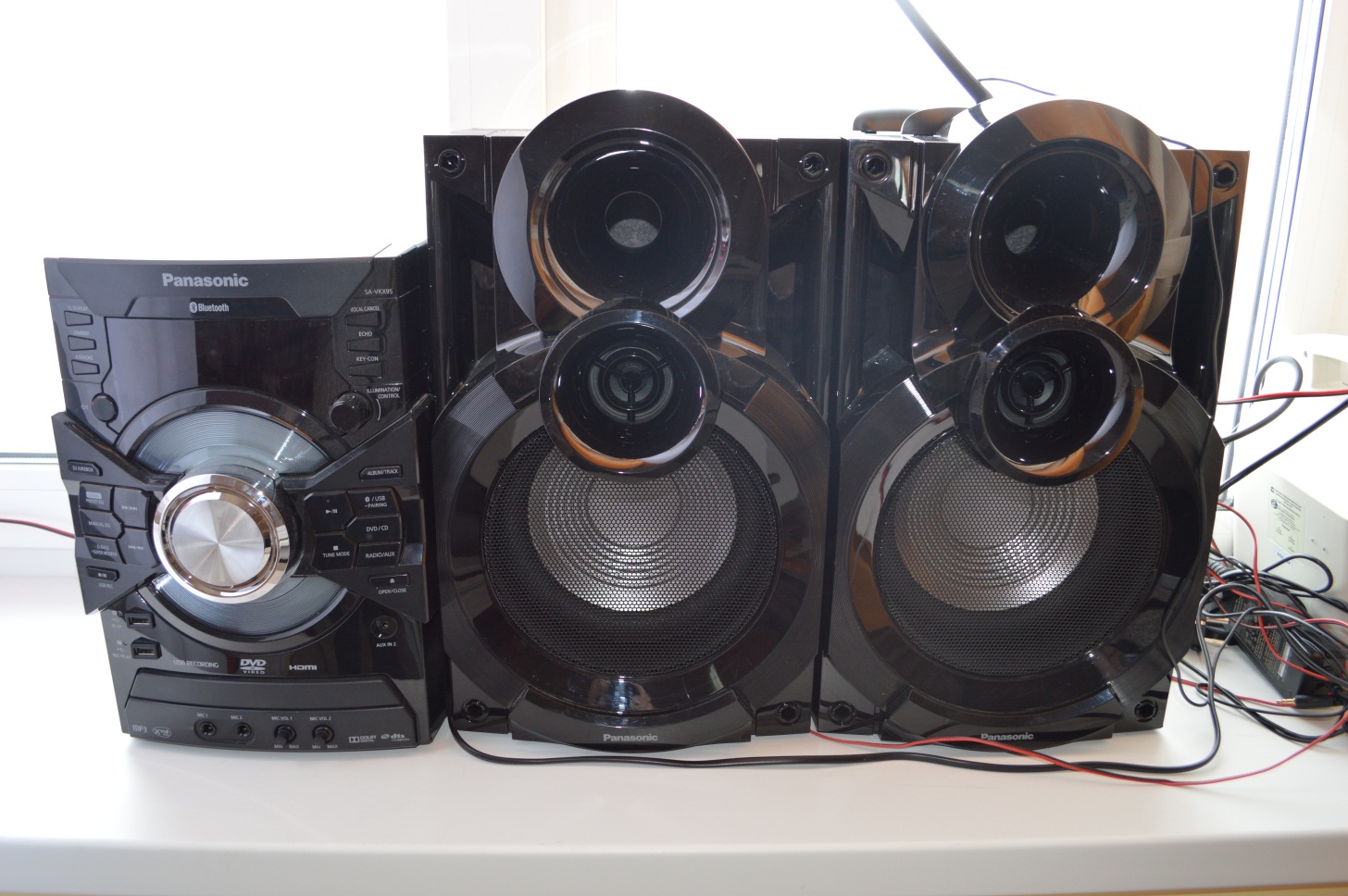 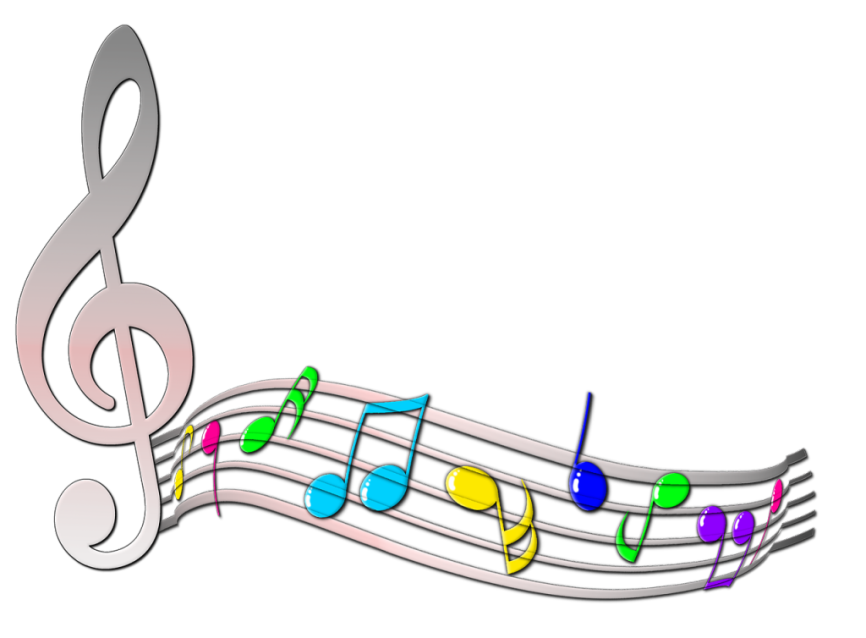 Усилитель, сабвуфер, колонка,
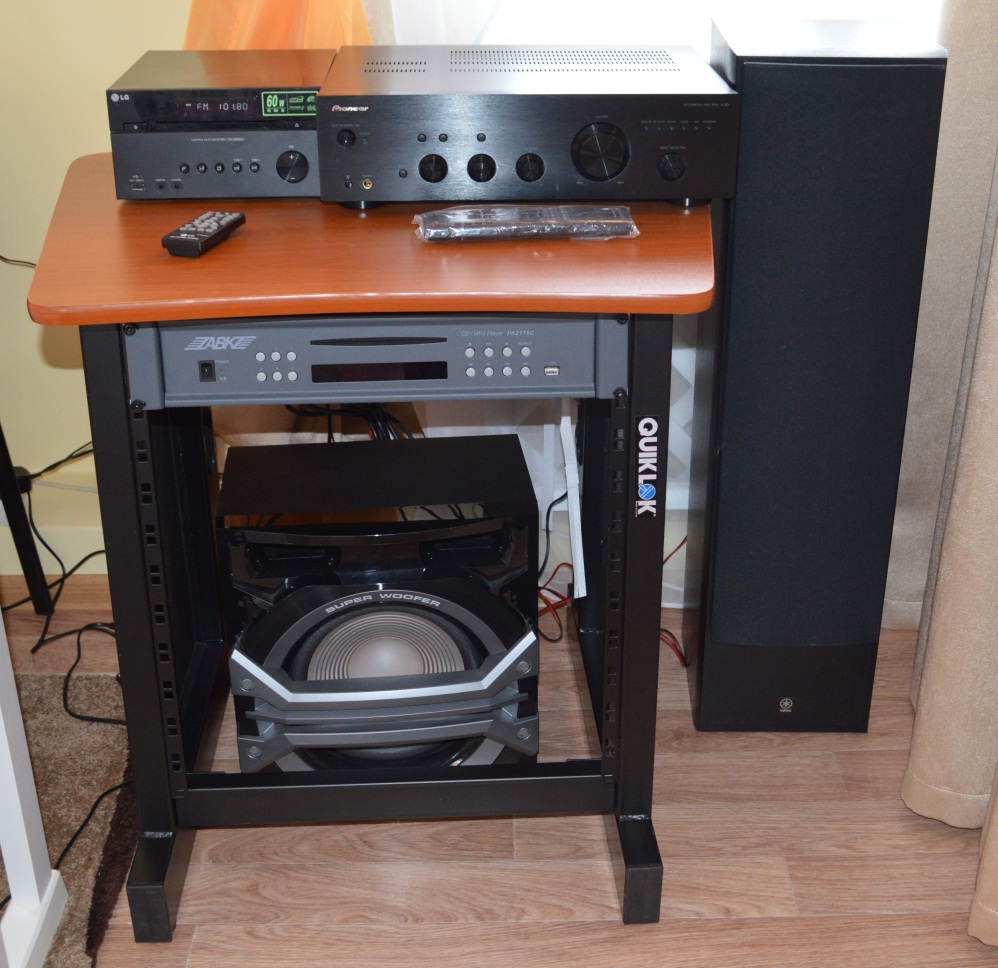 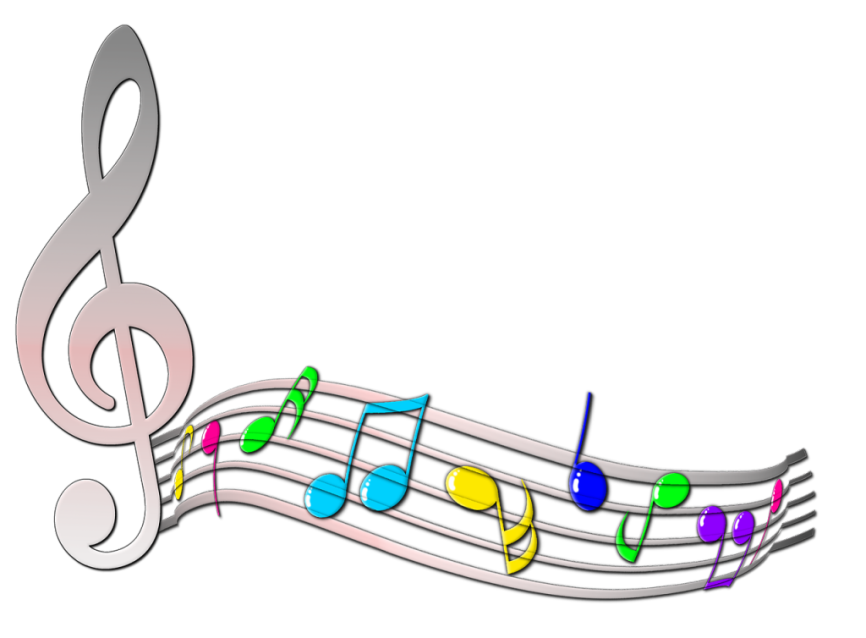 Слуховой аппарат
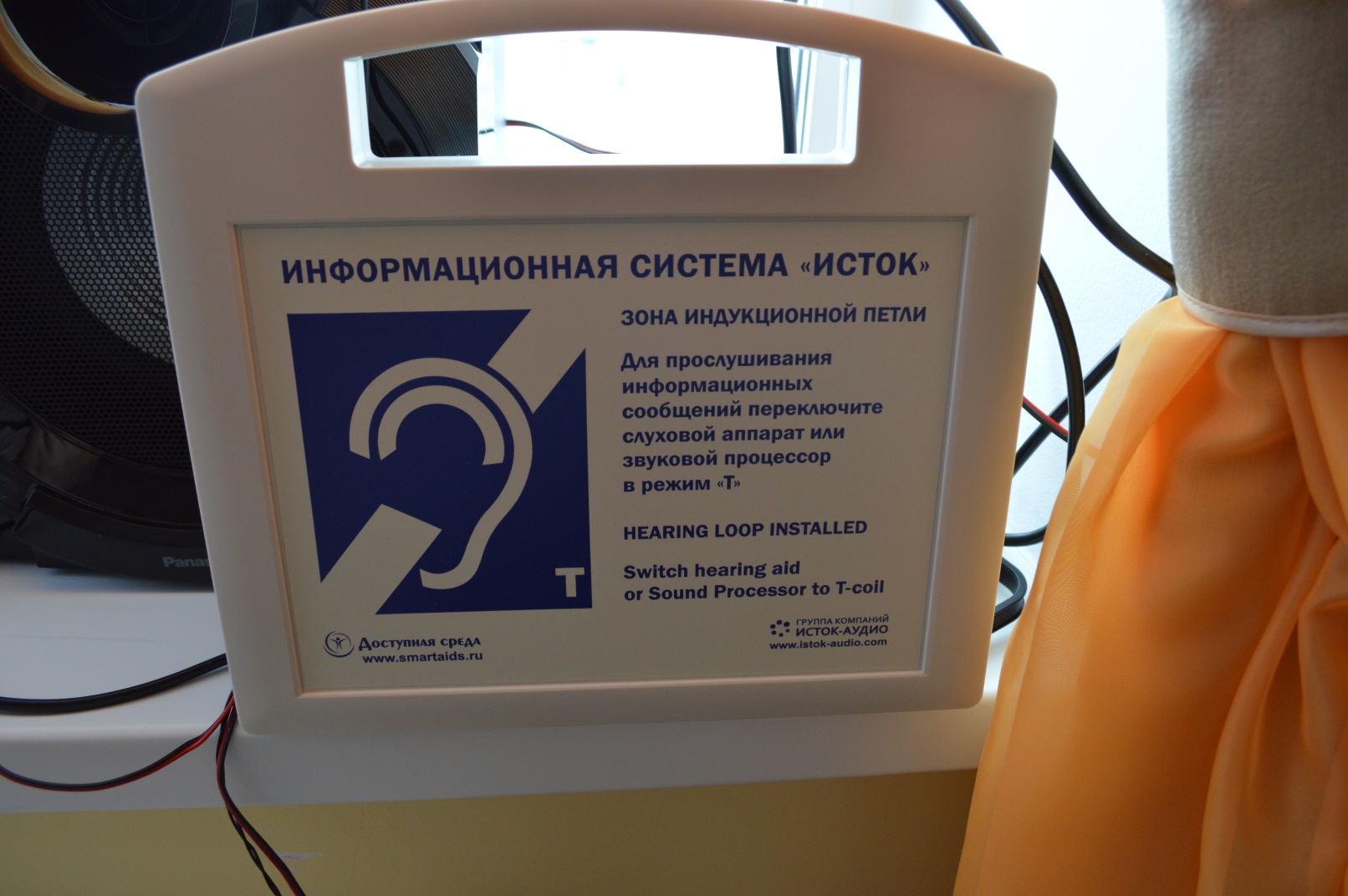 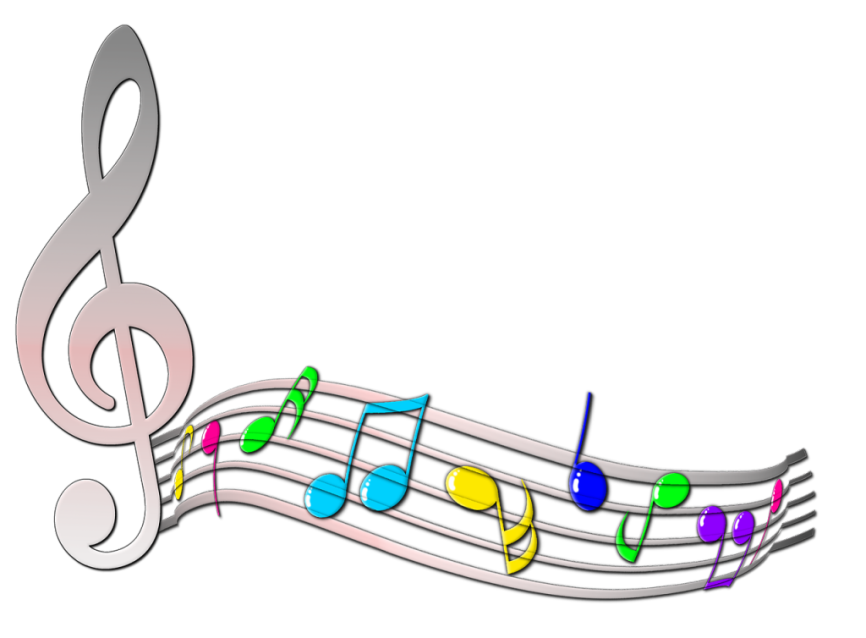 Пианино
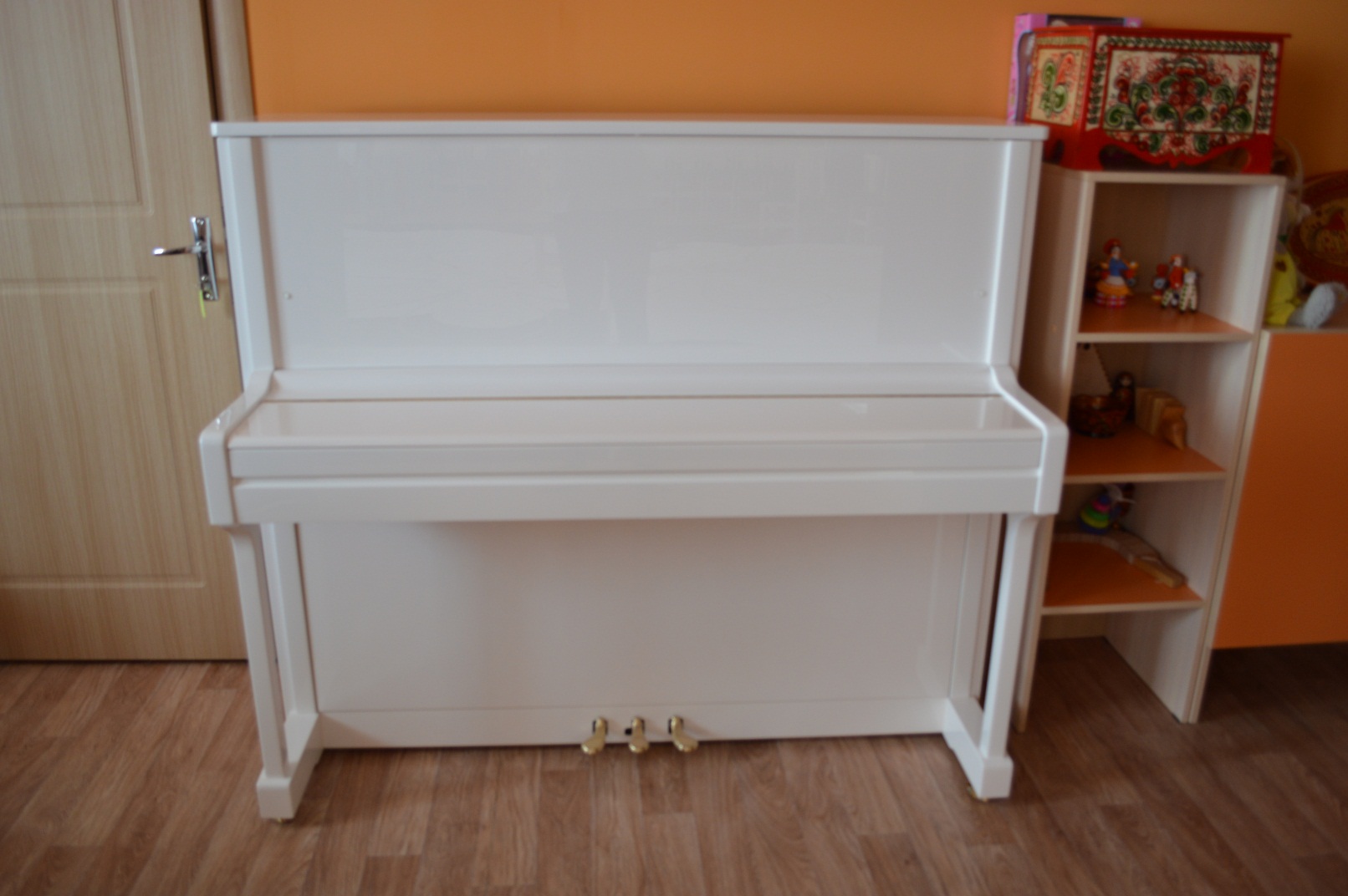 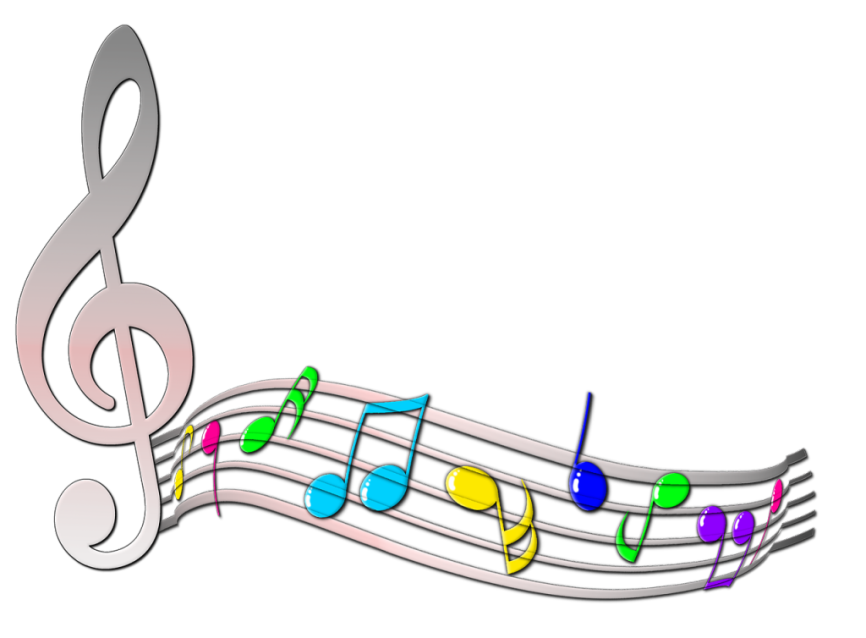 Телевизор
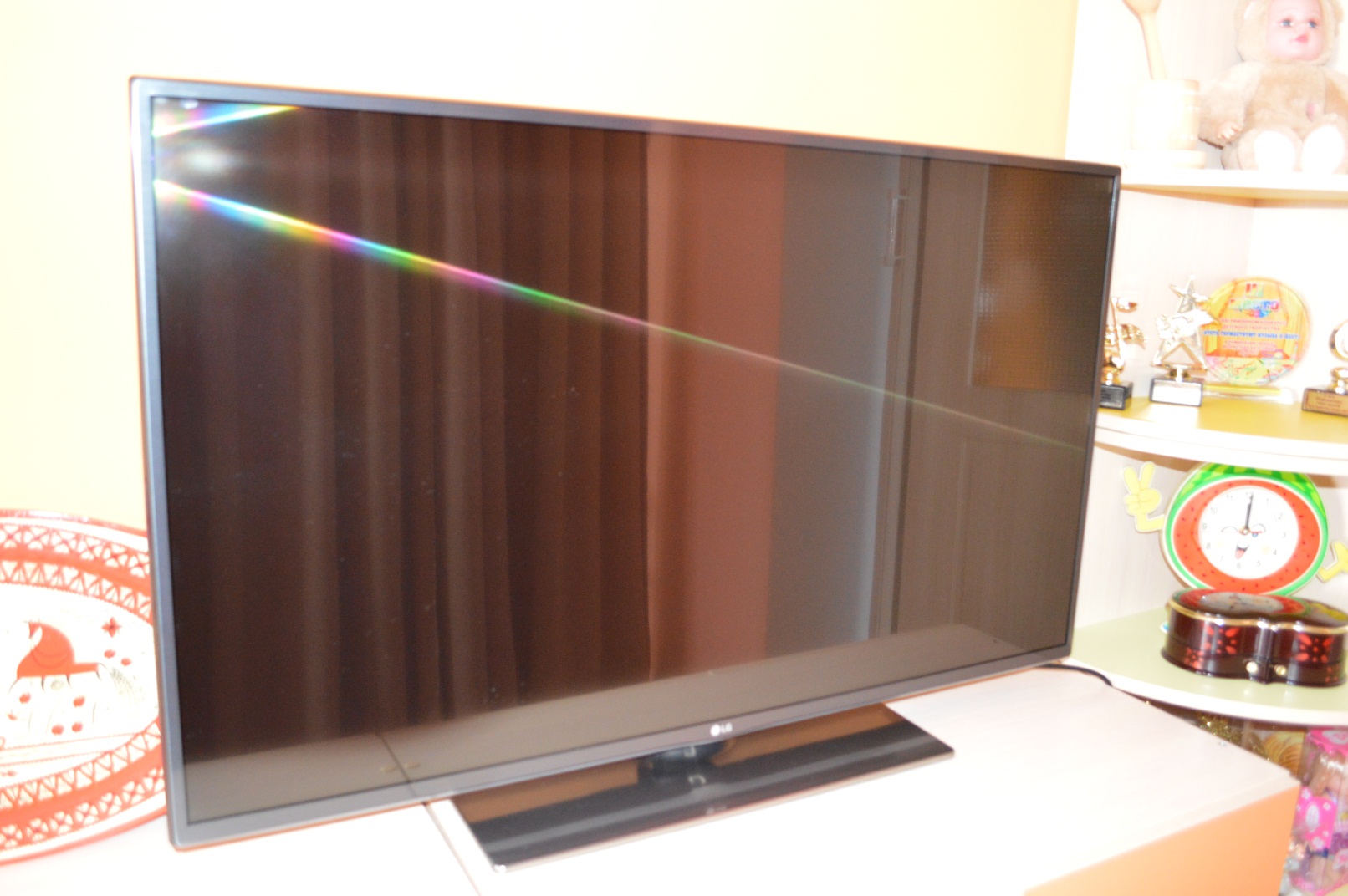 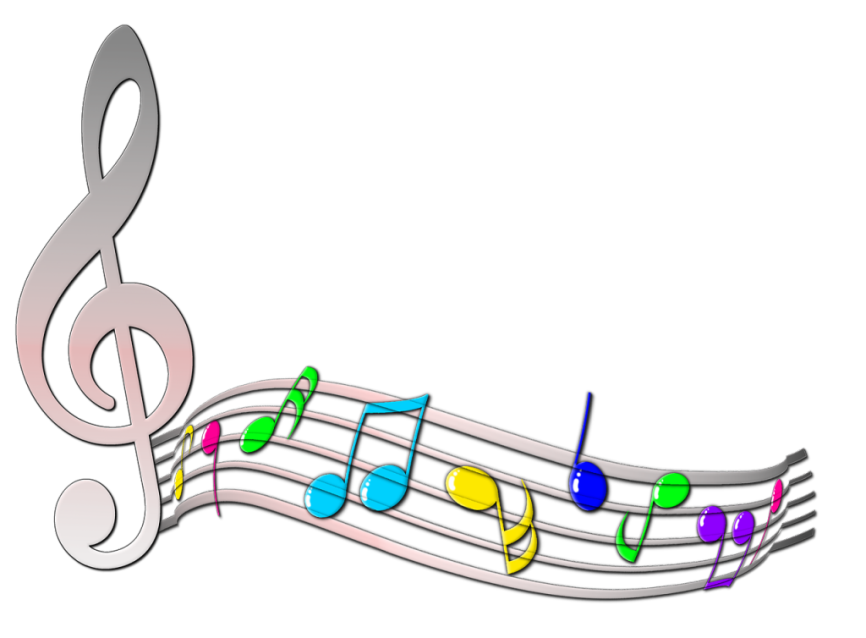 Проекционный экран
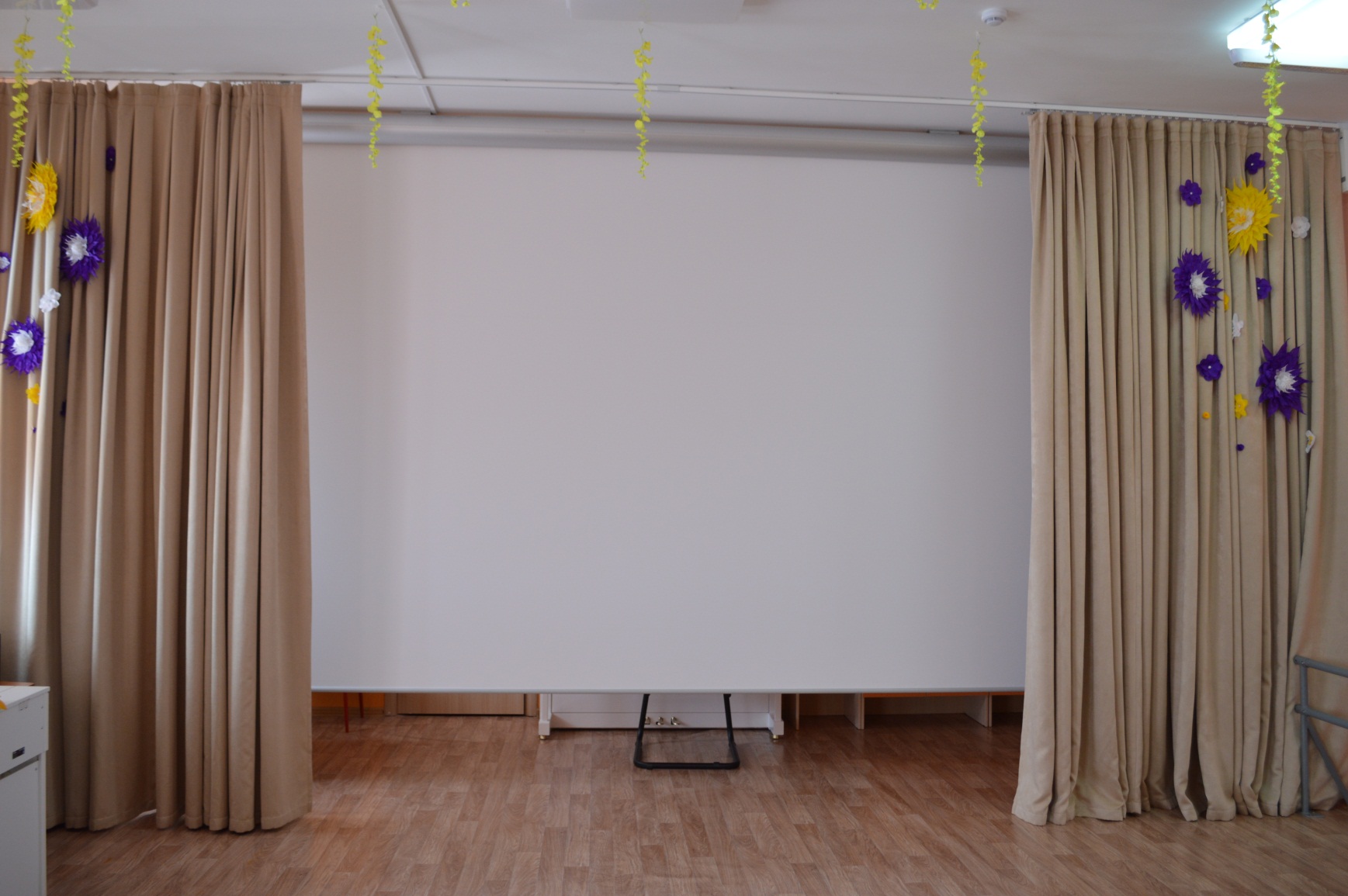 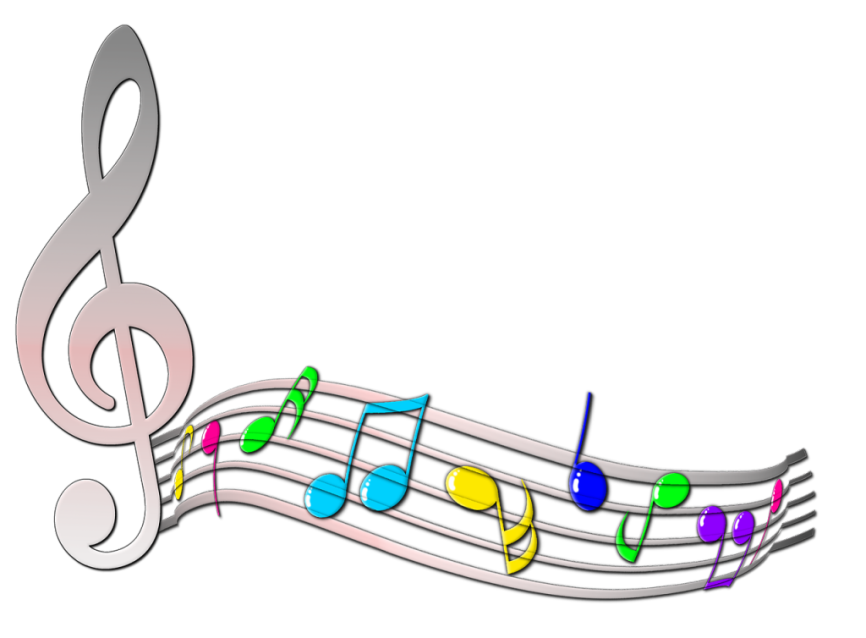 Приставка Караоке
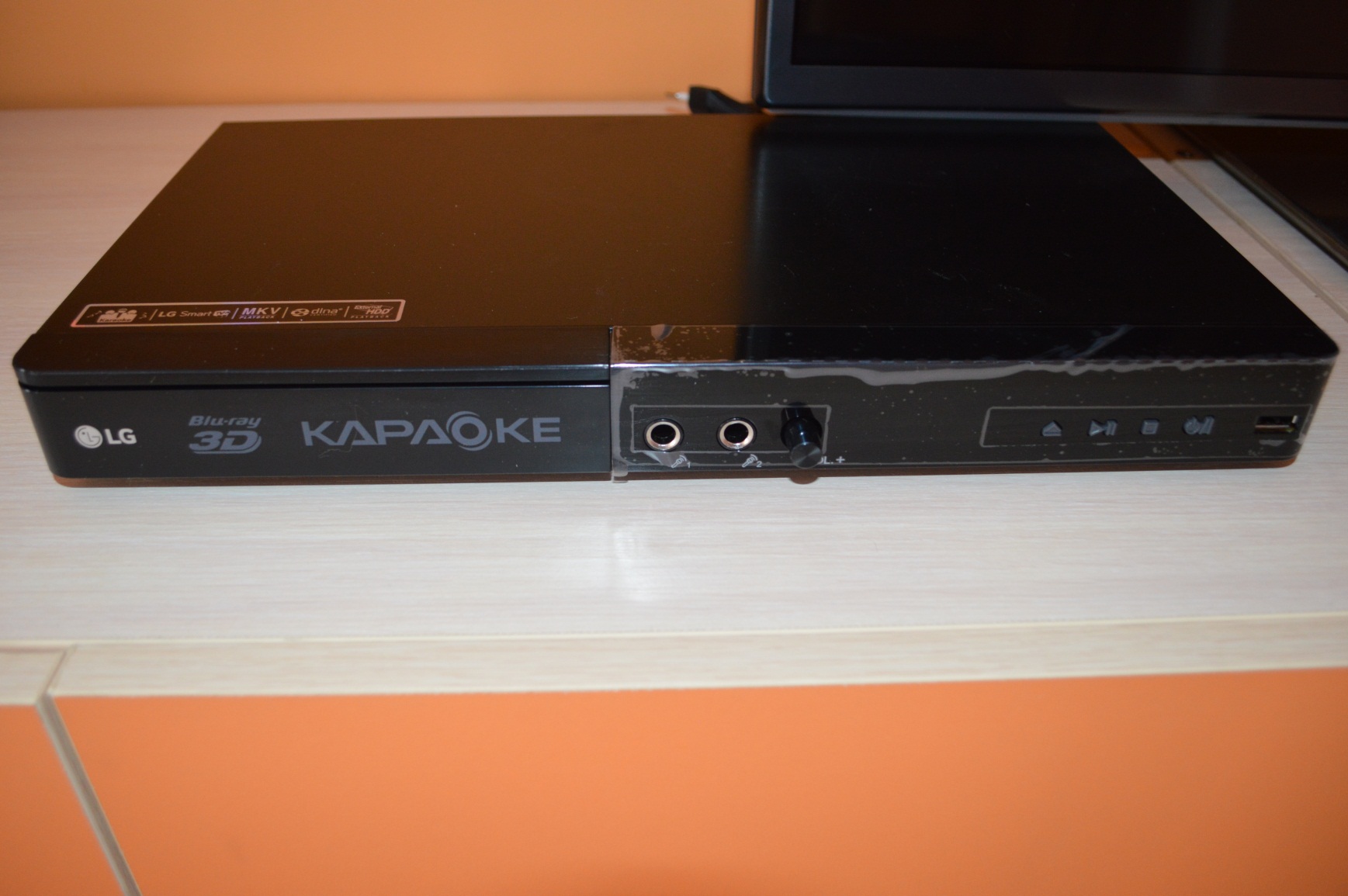 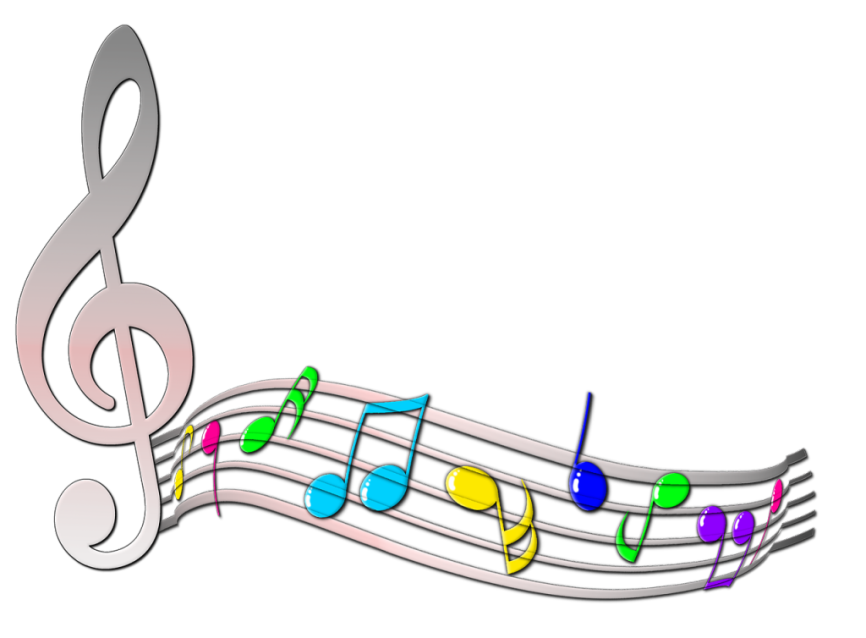 Принтер, компьютер
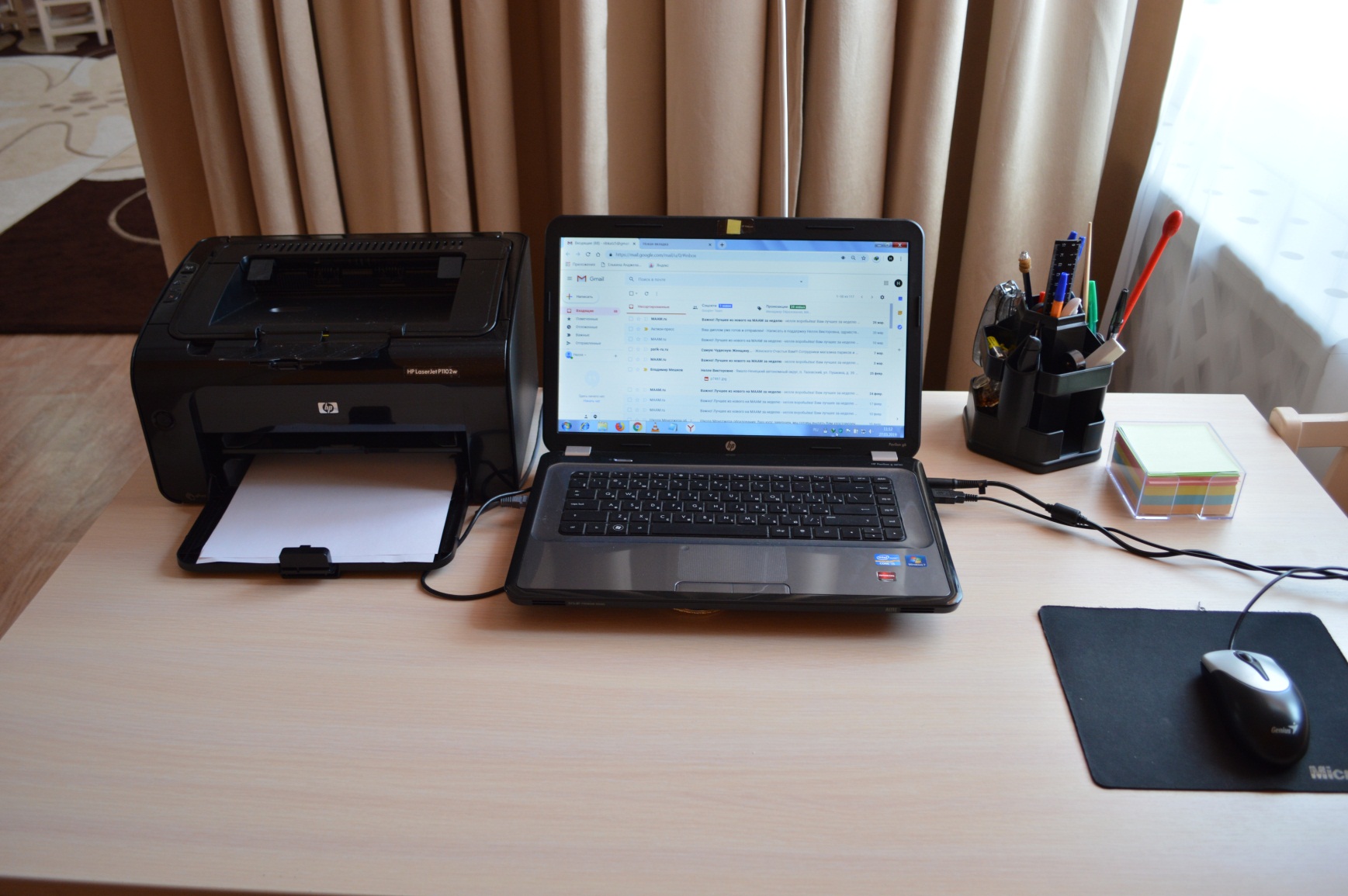 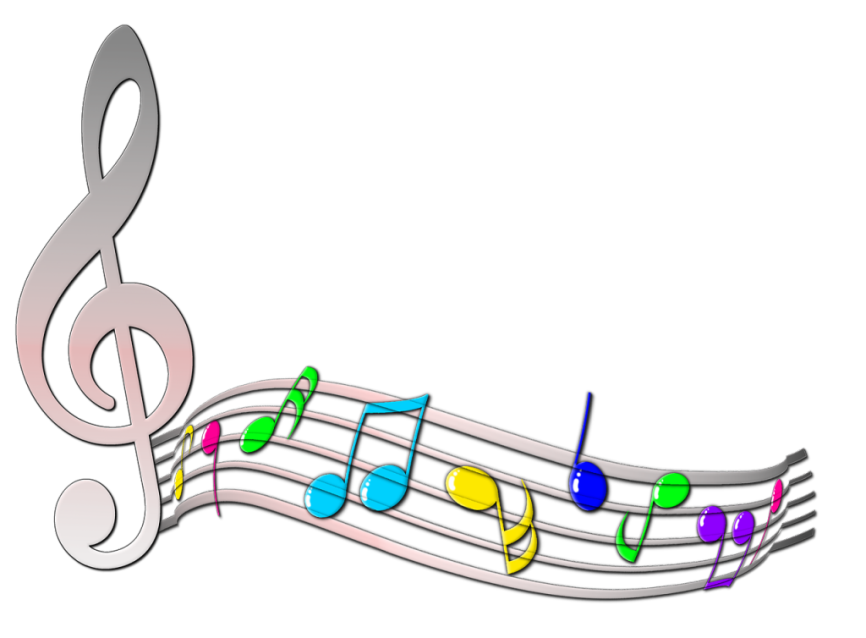 Набор музыкальных инструментов
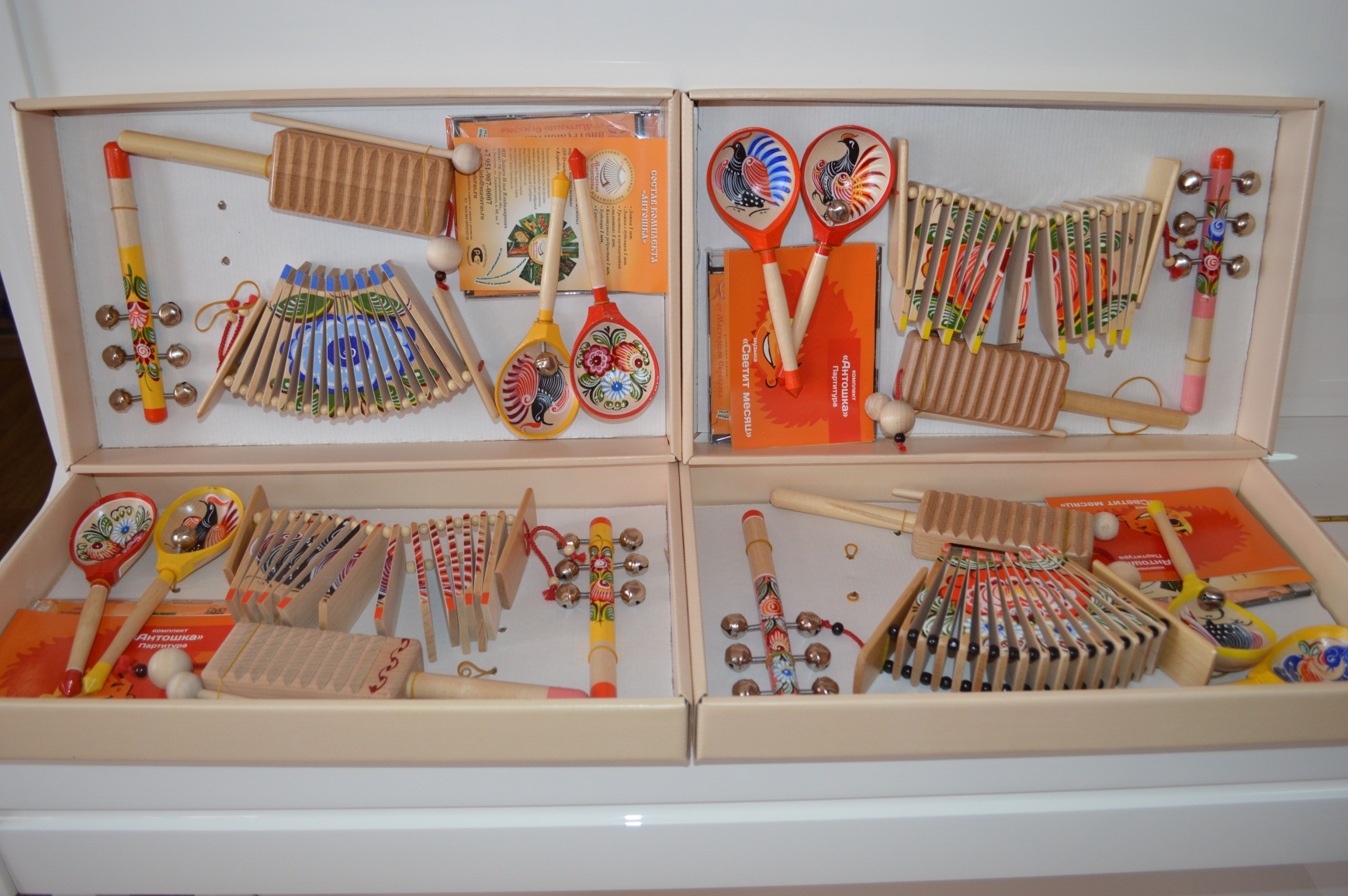 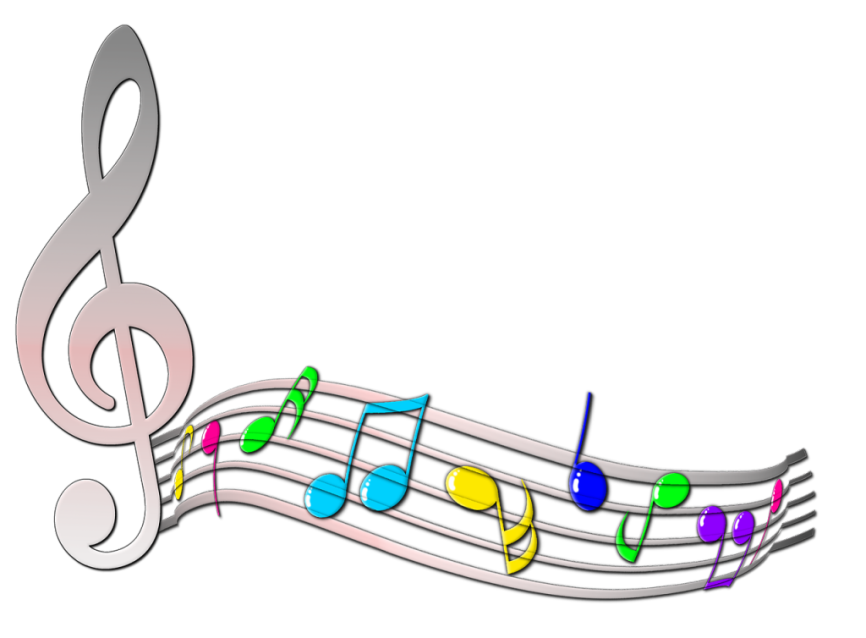 микрофон
Радио система
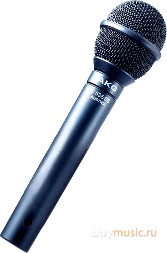 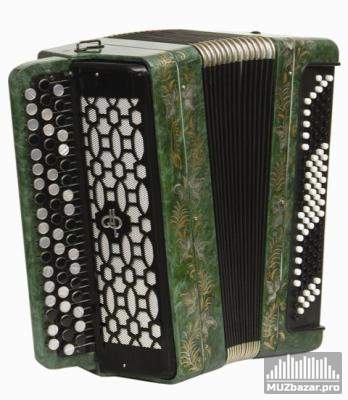 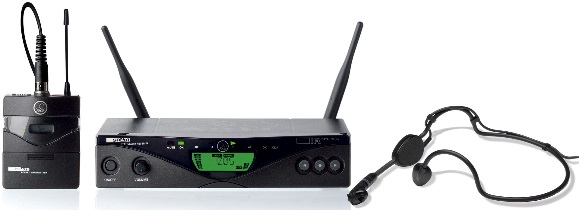 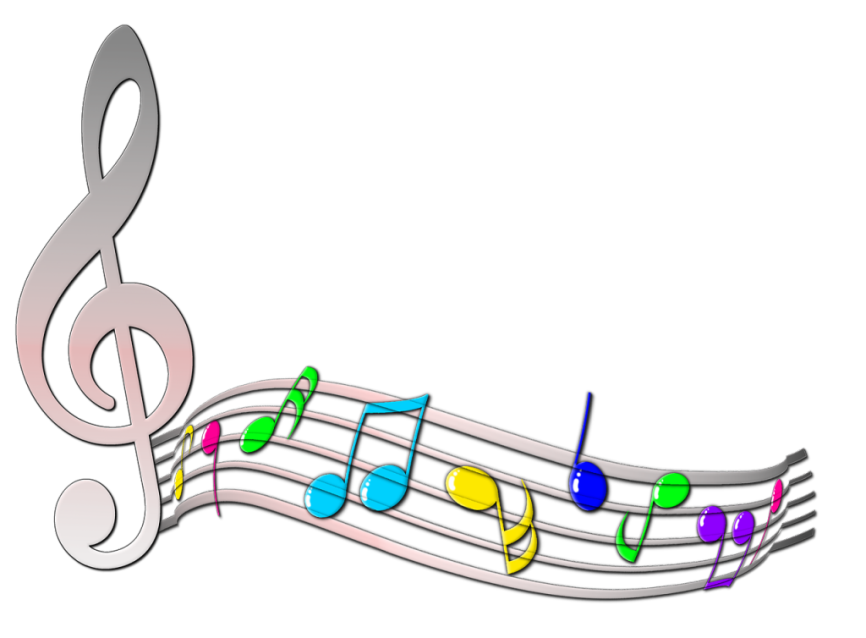 Баян
Микрофонная стойка
Светодиодная панель
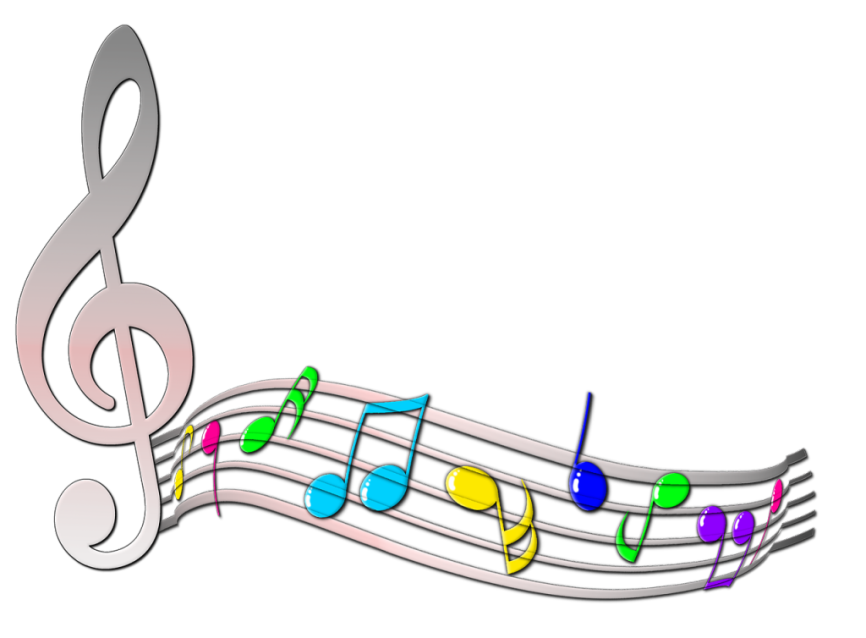 Генератор мыльных пузырей
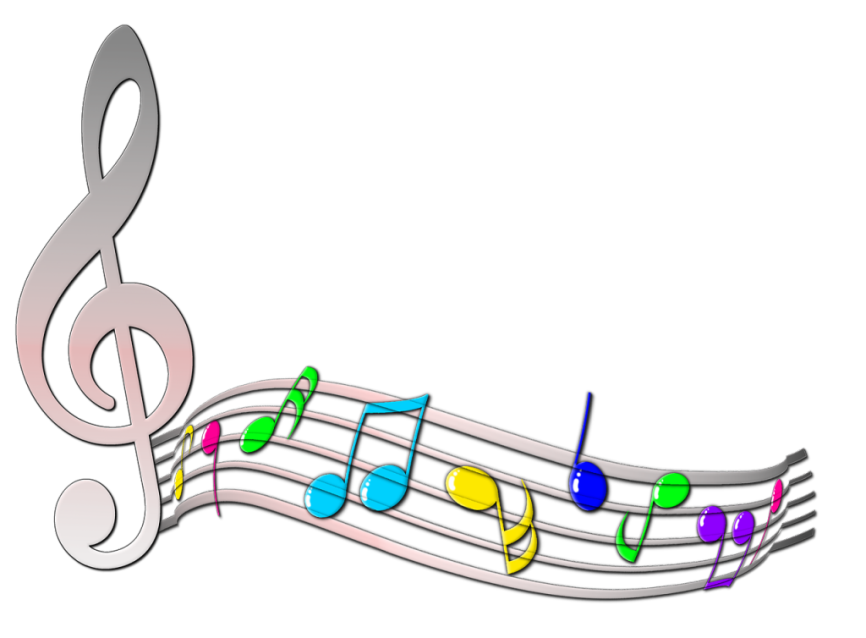 Русские народные инструменты
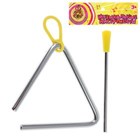 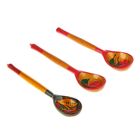 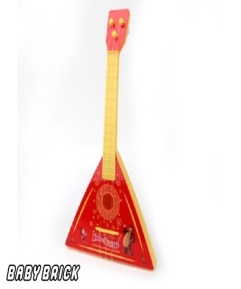 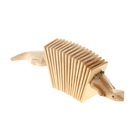 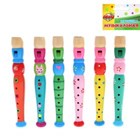 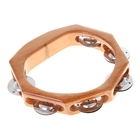 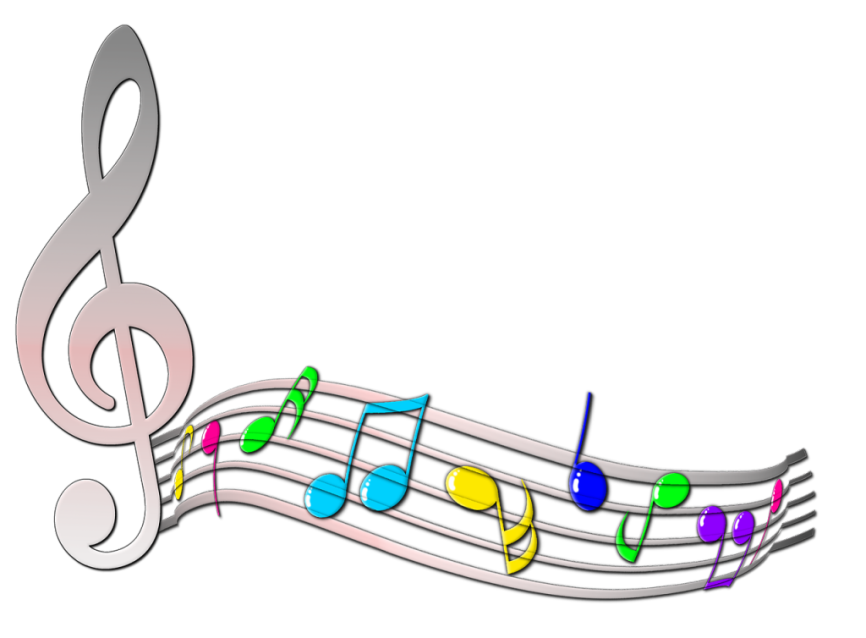 Карнавальные костюмы
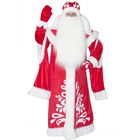 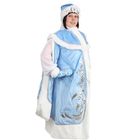 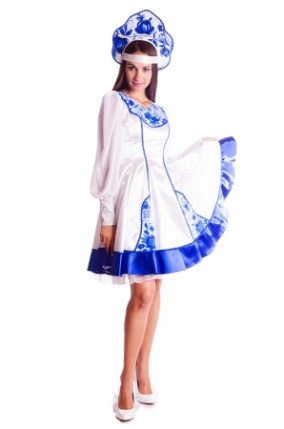 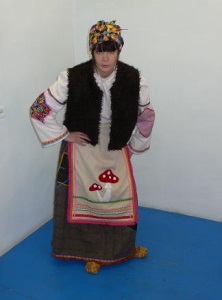 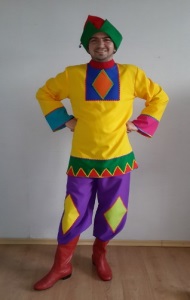 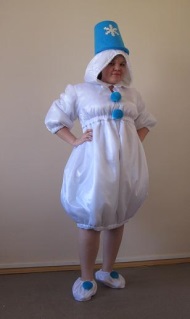 Детские карнавальные костюмы
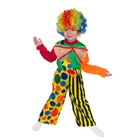 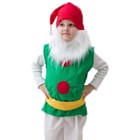 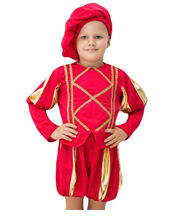 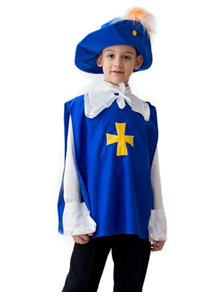 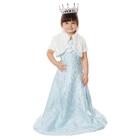 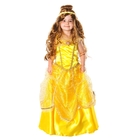 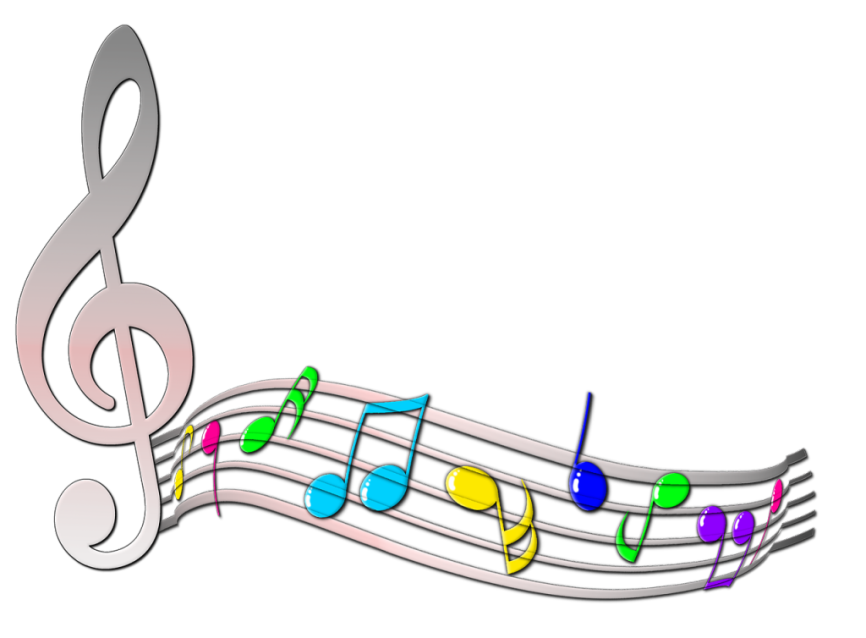 Хохломской, дымковский костюмы
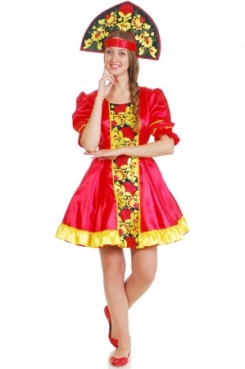 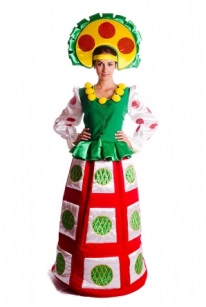 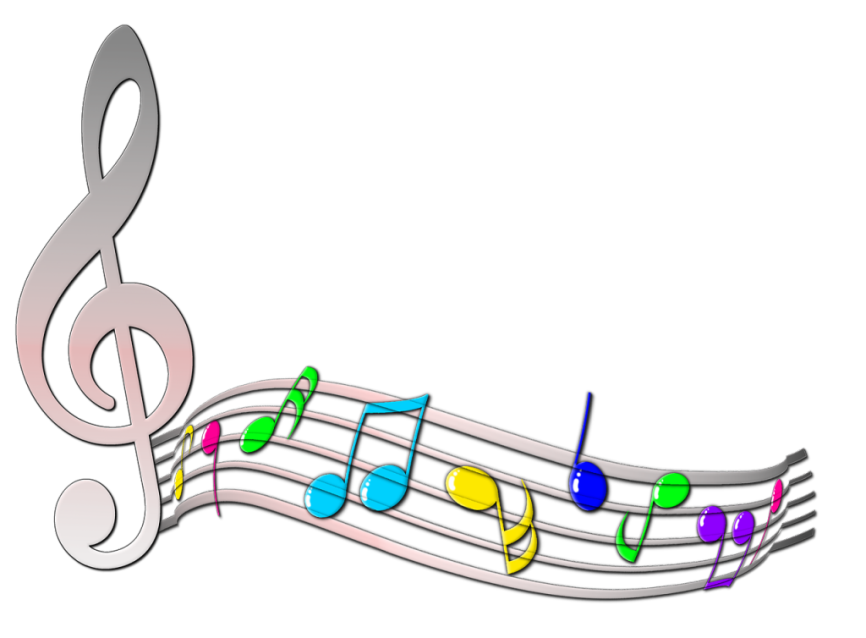 Виды театров
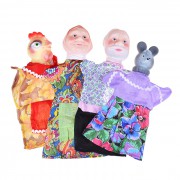 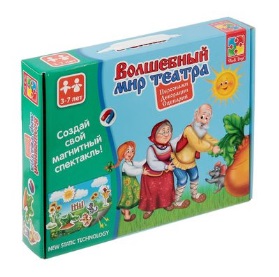 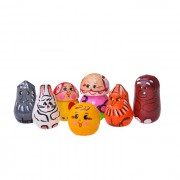 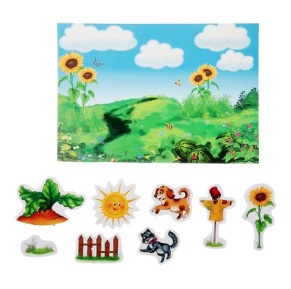 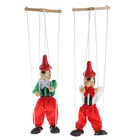 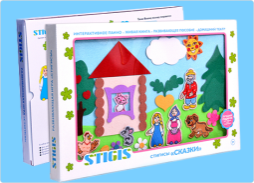 Парики
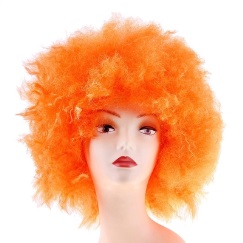 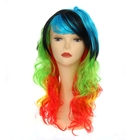 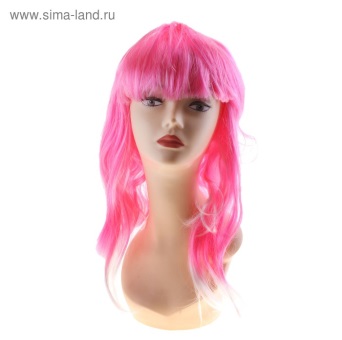 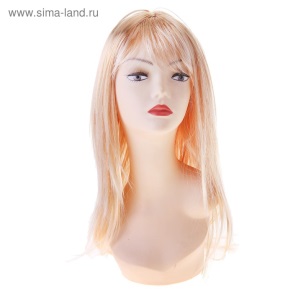 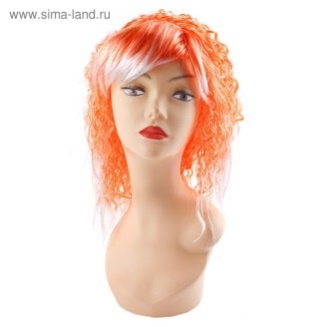 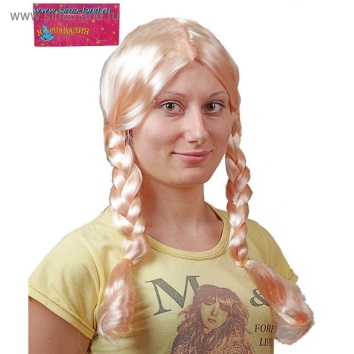 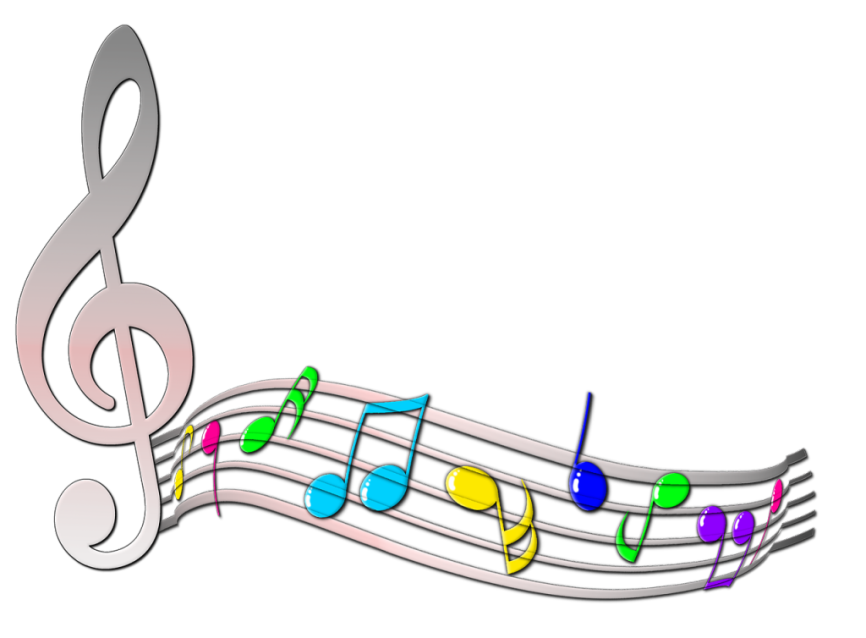